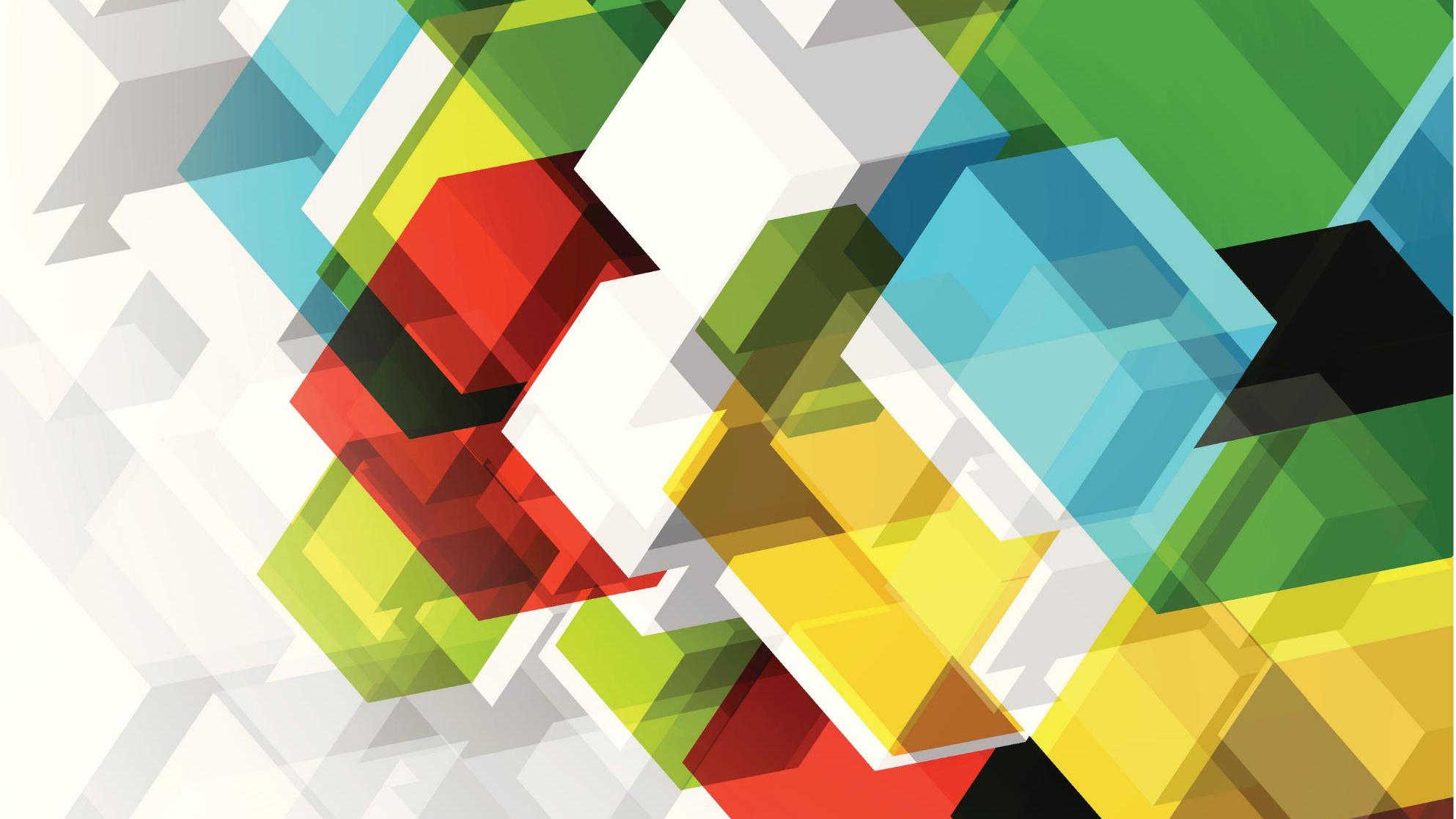 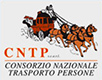 Riunione fiscale
RIFORMA DELL’IRPEF COMMI DA 2 A 4, ART. 1, L. 234/2021 (LEGGE DI BILANCIO 2022) ENTRATA IN VIGORE 1° GENNAIO 2022 (ART. 22 DELLA LEGGE DI BILANCIO 2022)
2
LEGGE DI BILANCIO 2022:LE PRINCIPALI NOVITA’ FISCALI
È stata approvata definitivamente la c.d. Finanziaria 2022, Legge 30 dicembre 2021, n. 234 (pubblicata in Gazzetta Ufficiale 31 dicembre 2021, n. 310), contenente una serie di novità di natura fiscale, in vigore dall’1.1.2022, tra le quali si segnalano le seguenti
MODIFICHE AL SISTEMA DI TASSAZIONE DELLE PERSONE FISICHE (ART. 1 COMMI DA 2 A 4)
E’ stata una delle misure maggiormente attese riguarda la modifica della tassazione IRPEF, con la riorganizzazione delle aliquote e la rimodulazione della detrazione spettante per tipologia di reddito. Con tale misura viene parzialmente anticipato quanto previsto nel ddl che ha conferito al Governo la delega legislativa per la Riforma fiscale.
È inoltre disposta la riduzione da € 28.000 a € 15.000 della soglia di reddito di lavoro dipendente / assimilato entro la quale, in linea generale, spetta il trattamento integrativo (€ 1.200), c.d. “bonus IRPEF”, facendo salva l’attribuzione dello stesso per i redditi non superiori a € 28.000 al sussistere di specifiche condizioni.
Infine, per adeguare la disciplina dell'addizionale regionale e comunale IRPEF alle predette novità, sono differiti, per gli Enti territoriali, i termini di modifica delle addizionali stesse.
3
LEGGE DI BILANCIO 2022:LE PRINCIPALI NOVITA’ FISCALI
Nuovi scaglioni / aliquote / detrazioni IRPEF
Le modifiche apportate in materia di IRPEF riguardano: 
la rimodulazione degli scaglioni e delle aliquote;
la misura delle detrazioni.
Scaglioni e aliquote IRPEF
Con la riscrittura dell'art. 11, comma 1, TUIR, vengono rimodulati gli scaglioni di reddito e riviste le aliquote Irpef (ora ridotte da 5 a 4), come di seguito evidenziato.
4
LEGGE DI BILANCIO 2022:LE PRINCIPALI NOVITA’ FISCALI
Come desumibile dalla tabella sopra riportata:
è stata eliminata l’aliquota del 41%;
la seconda aliquota è ridotta dal 27% al 25%;
la terza aliquota è ridotta dal 38 al 35% e alla stessa sono assoggettati i redditi fino a € 50.000 (il limite dell’aliquota al 38% risultava fissato a € 55.000);
i redditi superiori a € 50.000 sono assoggettati al 43% (anteriormente alle modifiche tale aliquota si applicava oltre la soglia di € 75.000).
Detrazioni e deduzioni
La progressività dell’IRPEF è garantita dalla presenza dalle detrazioni / deduzioni dall'imposta ovvero dal reddito. È prevista una no tax area derivante dall’applicazione delle detrazioni per lavoro dipendente / pensione / lavoro autonomo decrescenti all'aumentare del reddito.
5
LEGGE DI BILANCIO 2022:LE PRINCIPALI NOVITA’ FISCALI
Detrazioni per redditi assimilati a quelli di lavoro dipendente e altri redditi 
 Dal 2022 sono modificate anche le detrazioni previste a favore dei titolari di:
redditi assimilati a quelli di lavoro dipendente;
redditi da lavoro autonomo, da imprese minori, d'impresa / lavoro autonomo occasionale
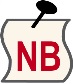 6
Differimento maggiorazione addizionali regionali / comunali IRPEF (ART. 1 COMMI DA 5 A 7)
Al fine di garantire la coerenza della disciplina dell’addizionale regionale / comunale con la nuova articolazione degli scaglioni IRPEF, è differito:
al 31.3.2022 il termine entro il quale le Regioni possono maggiorare l'addizionale regionale IRPEF 2022 (si rammenta che l’aliquota di compartecipazione dell’addizionale regionale IRPEF è fissata allo 0,9%; tuttavia ciascuna Regione, con proprio Provvedimento, può maggiorare tale aliquota fino all'1,4%); 
al 31.3.2022 o, in caso di scadenza successiva, entro il termine di approvazione del bilancio di previsione, il termine entro il quale i Comuni modificano gli scaglioni e le aliquote dell'addizionale comunale IRPEF 2022.
7
esclusione irap persone fisiche dal 2022 (ART. 1 COMMI DA 8 A 9) LEGGE 234/2021
A decorrere dal 2022 l’IRAP non è più dovuta dalle persone fisiche esercenti attività commerciali, nonché arti e professioni di cui alle lett. b) e c) del comma 1 dell’art. 3, D.Lgs. n. 446/97. Rimangono ancora assoggettate ad IRAP, a titolo esemplificativo:
snc, sas, società di fatto, associazioni professionali / società tra professionisti;
società e enti soggetti Ires (spa, sapa, srl, società cooperative, ecc.).
 
Per compensare le Regioni e le province autonome della riduzione delle entrate fiscali derivanti dall’IRAP, dal 2022, nello stato di previsione del Ministero dell’economia e delle Finanze è istituito un apposito fondo.
8
Esempi calcolo tassazione redditi impresa individuale a confronto 2021 e 2022
1. Soggetto con reddito da quadro Rg (contabilità semplificata) pari a 20.000 che non possiede altri redditi:
Risparmio di imposta pari a 102,83 nel 2022. A cui si aggiunge, a decorrere dal 2022 per imprese individuali e imprese familiari, l’esclusione del pagamento Irap in base all’aliquota che varia in base alla Regione di appartenenza.
Esempio Emilia Romagna: ipotizziamo un valore di produzione pari a 20.000 euro (base imponibile Irap).
Considerate le ulteriori detrazioni di cui al comma 4-bis, art. 11, D.Lgs. N°446/1997 (fino ad euro 180.759,91): 13,000
20.000 – ulteriori deduzioni 13.000= 7.000
7.000x3,9%= 273,00 euro (imposta Irap)
9
Esempi calcolo tassazione redditi impresa individuale a confronto 2021 e 2022
2. Soggetto con reddito da quadro Rg (contabilità semplificata) pari a 30.000 che non possiede altri redditi:
Risparmio di imposta pari a 290,95 nel 2022.
Ipotizzando una base imponibile Irap pari a 30.000: 
Risparmio Irap 2022:
30.000 – 13.000= 17.000 (base imponibile Irap)
17.000x3,9%= 663,00 (imposta Irap)
10
Esempi calcolo tassazione redditi impresa individuale a confronto 2021 e 2022
3. Soggetto con reddito da quadro Rg (contabilità semplificata) pari a 40.000 che non possiede altri redditi:
Risparmio di imposta pari a 519,62 nel 2022. 
Ipotizzando una base imponibile Irap pari a 40.000:
Risparmio Irap 2022:
40.000 – 13.000= 27.000 (base imponibile Irap)
27.000x3,9%= 1.053,00 (imposta Irap)
11
SOSPENSIONE DEGLI AMMORTAMENTI 2021 LEGGE N. 234 DEL 30/12/2021 ART. 1, COMMA 711
12
Con l'articolo 60, commi da 7-bis a 7-quinquies, D.L. n. 104/2020, c.d. “Decreto Agosto”, il Legislatore aveva previsto, con l'intento di non “aggravare” il bilancio d'esercizio 2020 degli effetti economici derivanti dalla pandemia, la possibilità di “sospendere” (in tutto o in parte) l'imputazione contabile degli ammortamenti 2020 delle immobilizzazioni materiali e immateriali.
La norma in oggetto (articolo 60, comma 7-bis, ultimo periodo) disponeva, prima della Legge di Bilancio 2022, che:






Di seguito si analizza la tematica della sospensione/riduzione degli ammortamenti 2021 sia dal punto di vista civilistico che fiscale.
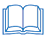 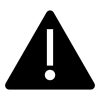 13
Aspetti critici: non è chiaro dalla formulazione normativa se la disposizione sia applicabile “per masse” oppure per singoli cespiti o categorie di beni. In sostanza, ci si chiede se le imprese che nel 2020 hanno stanziato l'ammortamento (anche in misura parziale) solo per alcuni beni siano escluse dall'agevolazione. Se così fosse la norma avrebbe una portata molto limitata. Diversamente, l'esclusione è certa per chi ha sospeso l'ammortamento in modo parziale ed orizzontale: ad esempio, riduzione al 20% della quota per tutti i cespiti.
Obblighi per la sospensione degli ammortamenti
Ai sensi dei commi 7-ter e 7-quater del citato art. 60 Decreto Agosto i soggetti che si avvalgono della sospensione in esame:
dovranno destinare una riserva indisponibile di utili per un ammontare corrispondente alla quota di ammortamento non effettuata. Nel caso in cui l'utile d'esercizio sia inferiore alla quota di ammortamento differita, la riserva dovrà essere integrata utilizzando riserve di utili/altre riserve patrimoniali disponibili in mancanza delle quali saranno accantonati utili degli esercizi successivi.
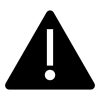 14
Aspetti civilistici
Il comma 7-bis, articolo 60, D.L. n. 104/2020 disponeva:
in deroga all'art. 2426, comma 1, n. 2), in base al quale il costo delle immobilizzazioni materiali/immateriali va sistematicamente ammortizzato in ogni esercizio in relazione con la loro residua possibilità di utilizzazione;
a favore dei soggetti che non adottano i Principi contabili internazionali (la deroga interessa quindi i soggetti che redigono il bilancio secondo le norme del Codice civile e che adottano i Principi contabili nazionali);
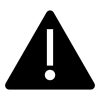 15
In Nota integrativa dovranno essere motivate le ragioni dell'applicazione della deroga la quantificazione degli ammortamenti non contabilizzati indicandone l'influenza sulla rappresentazione della situazione patrimoniale/finanziaria e del risultato d'esercizio nonché dell'iscrizione e dell'importo della corrispondente riserva indisponibile.
Aspetti fiscali
Ai sensi del comma 7-quinquies, articolo 60, D.L n. 104/2020 (Decreto Agosto) la sospensione degli ammortamenti non si riflette sulla determinazione del reddito e del valore della produzione ai fini IRAP.
Infatti, per i soggetti che si avvalgono della predetta facoltà è ammessa la deduzione della quota di ammortamento sospesa alle stesse condizioni e con gli stessi limiti previsti
dagli articoli 102,102-bis e 103, TUIR per le imposte sui redditi;
dagli articoli 5,5-bis, 6 e 7, D.Lgs. n. 446/97ai fini IRAP (quindi anche per il metodo da bilancio);
a prescindere dall'imputazione a Conto economico.
16
In altre parole è applicabile l'art. 109, comma 4, lett. b), TUIR che prevede una deroga alla disposizione per cui le spese/altri componenti negativi non sono ammessi in deduzione se e nella misura in cui non sono imputati a Conto economico nell'esercizio di competenza. 
A tal fine dovrà essere effettuata una variazione in diminuzione nel mod. REDDITI 2022 pari alla quota di ammortamento 2021 non imputata a Conto economico ovvero pari alla differenza tra la quota di ammortamento 2021 che sarebbe stata imputata a Conto economico e quella effettivamente contabilizzata. 



L'impresa che ha applicato la sospensione degli ammortamenti a livello civilistico potrà comunque seguire la medesima impostazione anche ai fini fiscali; in questo caso non saranno dedotte le quote d'ammortamento fiscale.
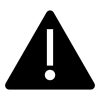 17
ESTENSIONE DEL TERMINE PER IL PAGAMENTO DELLE CARTELLE DI PAGAMENTO
Articolo 1, comma 913 Legge di Bilancio 2022
È stato esteso a 180 giorni il termine (ordinariamente pari a 60 giorni) per il pagamento delle cartelle di pagamento notificate dal 1° gennaio al 31 marzo 2022. Si ricorda che il Decreto fiscale ha già previsto un analogo differimento per le cartelle notificate nel periodo 01.09.2021-31.12.2021.
Si ricorda che il maggior termine di 180 non trova applicazione:
– ai fini del calcolo del termine per il ricorso (che va comunque presentato entro 60 giorni dalla notifica),
– per il pagamento degli avvisi di addebito Inps (Messaggio Inps n. 4131 del 24.11.2021),
–  in caso di ingiunzioni di pagamento notificate dagli enti territoriali.
18
PROROGA DEL CREDITO D’IMPOSTA PER INVESTIMENTI IN BENI STRUMENTALI NUOVI «TRANSIZIONE 4» LEGGE N. 234 DEL 30/12/2021 COMMI 44-45
19
Normativa pregressa
La Legge n. 160 del 27 dicembre 2019, Legge di Bilancio 2020 (commi da 185 a 197), in luogo della proroga del maxi/iper ammortamento ha istituito un credito di imposta in favore delle imprese che dal 1° gennaio 2020 al 31 dicembre 2020 (30 giugno 2021 in caso di ordine accettato e acconto pagato almeno del 20% entro la data del 31 dicembre 2020) effettuano investimenti in beni strumentali nuovi.
L’art 1, commi da 1051 a 1063, Legge n.178 del 30 dicembre 2020, Legge di Bilancio 2021 ha introdotto in favore delle imprese un nuovo credito di imposta per le spese sostenute a titolo di investimento in beni strumentali nuovi, destinati a strutture ubicate in Italia, effettuati dal 16 novembre 2020 al 31 dicembre 2022 , ovvero entro il 30 giugno 2023 , a condizione che entro la data del 31 dicembre 2022 il relativo ordine risulti accettato dal venditore e sia avvenuto il pagamento di acconti in misura pari al 20% del costo di acquisizione. In sostanza le nuove disposizioni ricalcano con alcune varianti quanto già previsto dalla legge di bilancio 2020 (commi da 185 a 197). Si segnala inoltre che per un breve periodo (16 novembre – 31 dicembre 2020 o 30 giugno 2021 a determinate condizioni) i due regimi si sovrappongono.
20
BENI AGEVOLABILI
Ai sensi del comma 187, legge di bilancio 2020 e del comma 1053, Legge di Bilancio 2021 sono agevolabili altresì gli investimenti in:
beni materiali nuovi strumentali all’esercizio di impresa (tra cui i beni materiali individuati dall’allegato A, legge n. 232/2016, beni funzionali alla trasformazione tecnologica e digitale delle imprese secondo il modello “industria 4.0”)
beni immateriali nuovi strumentali all’esercizio d’impresa. Sono quindi da considerarsi compresi i beni immateriali individuati dall’allegato B, legge n. 232/2016, ossia beni connessi ad investimenti in beni materiali secondo il modello “Industria impresa 4.0”
21
BENI ESCLUSI
Per espressa previsione normativa comma 187, Legge di Bilancio 2020 e comma 1053 Legge di Bilancio 2021 rimangono esclusi dall’agevolazione: 

i beni di cui all’art 164 , comma 1, TUIR, ossia:
i veicoli esclusivamente strumentali all’attività di impresa e ad uso pubblico
i veicoli non utilizzati esclusivamente come strumentali o non adibiti ad uso pubblico per i quali è previstala deducibilità limitata dei costi (20%);
i veicoli dati in uso promiscuo ai dipendenti per la maggior parte del periodo di imposta, per i quali è prevista la deducibilità limitata dei costi (70%);

Considerato l’art. 164, comma 1, TUIR:
i beni per i quali il decreto del Ministro delle Finanze 31 dicembre 1988 ha stabilito un coefficiente di ammortamento inferiore al 6,5% (es. linee di trasporto energia elettrica serbatoi acqua gas, ecc.);
i fabbricati e le costruzioni;
22
SOGGETTI INTERESSATI
Entrambe le discipline (comma 1051 Legge di Bilancio 2021) prevedono che possano accedere al credito di imposta in esame:
le imprese residenti nel territorio dello Stato;
le stabili organizzazioni di soggetti non residenti;
di qualsiasi settore economico, indipendentemente dalla forma giuridica e dal regime fiscale di determinazione del reddito, a condizione che:
sia rispettata la normativa sulla sicurezza nei luoghi;
siano stati versati i contributi previdenziali ed assistenziali in favore dei lavoratori.
 

SOGGETTI ESCLUSI
A norma del comma 1052, Legge di Bilancio 2021, sono esclusi dalle agevolazioni dalle agevolazioni le imprese:
in stato di liquidazione volontaria, fallimento liquidazione coatta amministrativa ecc.
destinatarie di sanzioni interdittive a seguito della violazione delle norme sulla responsabilità amministrativa delle persone.
23
Proroga del credito d'imposta per investimenti in beni strumentali «Transizione 4.0».
Documentazione richiesta
Il soggetto beneficiario è tenuto a conservare, a pena di revoca dell’agevolazione, la documentazione attestante l’effettivo sostenimento del costo e la corretta determinazione dell’importo agevolabile.
ATTENZIONE: Le fatture /documenti devono riportare l’espresso riferimento alle disposizioni normative in esame. Pertanto, a seconda dell’agevolazione di cui si beneficia può essere utilizzata una delle seguenti diciture:
“Acquisto per il quale è riconosciuto il credito di imposta ex art.1, commi da 185 a 197, Legge 160/2019”;
“Acquisto per il quale è riconosciuto il credito di imposta ex art.1, commi da 1051 a 1063, Legge 178/2020”;
Relativamente agli investimenti in beni materiali e immateriali di cui agli Allegati A e B è richiesta una perizia attestante le caratteristiche tecniche dei beni e l’interconnessione al sistema aziendale. Per i beni di costo unitario pari o inferiore ad euro 300.000, la presentazione della perizia  tecnica non è obbligatoria , anche se fortemente raccomandata, la perizia può essere sostituita da una dichiarazione resa dal legale rappresentante.
ATTENZIONE: per la fruizione dell’agevolazione è richiesta un’apposita comunicazione al MISE.
24
Proroga del credito d'imposta per investimenti in beni strumentali «Transizione 4.0».
Cessione del bene agevolato

Per i soggetti che beneficiano dell’agevolazione, in caso di dismissione del bene agevolato nel periodo di fruizione della stessa non si verifica la perdita delle residue quota del beneficio a condizione che, nello stesso periodo di realizzo l’impresa:
sostituisca il bene originario con un bene strumentale nuovo con caratteristiche tecnologiche/analoghe o superiori a quelle previste dal citato Allegato A;
attesti l’effettuazione dell’investimento sostitutivo, le caratteristiche del nuovo bene e il requisito dell’interconnessione

Nel caso in cui siano rispettate le predette due condizioni e il costo di acquisizione dell’investimento sostitutivo sia inferiore al costo di acquisizione del bene originario, la fruizione del beneficio continua relativamente alle quote residue fino a concorrenza del nuovo investimento:
 
Si ritiene che le disposizioni previste ai commi 35 e 36, dell’art 1, Legge n. 205/2017 si applichino non solo ai beni indicati nell’Allegato A, legge 232/2016, ma anche alle altre categorie di beni interessate dal credito di imposta (beni di cui allegato B, legge 232/2016 e “altri beni”) in quanto la ratio della disposizione normativa sembra essere generalizzata a tutti i beni agevolabili. In merito si attendono chiarimenti ministeriali.
25
Proroga del credito d'imposta per investimenti in beni strumentali «Transizione 4.0».
Disciplina prevista dalla Legge di Bilancio 2021

ATTENZIONE: per gli investimenti effettuati nel periodo 16,11,2020-31,12,2021 il credito di imposta è utilizzabile in compensazione in un’unica quota annuale. Ovvero: dall’anno in cui è intervenuta l’interconnessione per gli investimenti in beni di cui ai predetti Allegati A e B (Legge 232/2016). Qualora l’interconnessione avvenga in un periodo di imposta successivo a quello di entrata in funzione, il credito di imposta può essere fruito per la parte spettante riconosciuta per gli «altri beni» (nella misura del 10%-6%). Per gli investimenti in beni ordinari effettuati nel periodo 1/1/2022-31/12/2022 l’utilizzo del credito avverrà in 3 quote a prescindere dall’ammontare dei ricavi/compensi dei soggetti, e le percentuali si riducono al 6% (sia per i beni materiali che per i beni immateriali).

Caratteristiche del credito d’imposta

Il credito di imposta:
non è tassato ai fini IRPEF/IRES/IRAP;
non rileva ai fini del rapporto di deducibilità degli interessi passivi/ componenti negativi ex art. 61 e 109, comma 5 TUIR;
può essere usufruito anche in presenza di altre agevolazioni riconosciute all’impresa, salvo che tale cumulo, tenuto conto anche della non concorrenza alla formazione del reddito ai fini IRES/IRPEF e della base imponibile IRAP, non comporti il superamento del costo sostenuto (si veda risposta a interpello n. 75 del 2 febbraio 2021
26
Proroga del credito d'imposta per investimenti in beni strumentali «Transizione 4.0».
I commi 44 e 45 della Legge 30 dicembre 2021, n.234 (Legge di bilancio 2022) intervengono sulla disciplina relativa al credito d'imposta per investimenti in beni strumentali di cui all'articolo 1, commi 1051 e ss., L. n. 178/2020 (Legge di Bilancio 2021), prevedendo che:
con riguardo agli investimenti in beni materiali 4.0 così come individuati dall'allegato A, L. n. 232/2016 (Legge di Bilancio 2017), per le spese sostenute dal 1° gennaio 2023 e fino al 31 dicembre 2025 il credito d'imposta è riconosciuto nella misura del:
20 per cento del costo, per la quota di investimenti fino a 2,5 milioni di euro,
10 per cento del costo, per la quota di investimenti superiori a 2,5 milioni di euro e fino a 10 milioni di euro, e
5 per cento del costo, per la quota di investimenti superiori a 10 milioni di euro e fino al limite massimo di costi complessivamente ammissibili pari a 20 milioni di euro;

Resta fermo il regime previsto per il 2022 per i predetti investimenti:
40 per cento del costo, per la quota di investimenti fino a 2,5 milioni di euro,
20 per cento del costo, per la quota di investimenti superiori a 2,5 milioni di euro e fino a 10 milioni di euro, e
10 per cento del costo, per la quota di investimenti superiori a 10 milioni di euro e fino al limite massimo di costi complessivamente ammissibili pari a 20 milioni di euro;
27
Proroga del credito d'imposta per investimenti in beni strumentali «Transizione 4.0».
Disciplina prevista dalla Legge di Bilancio 2021
Il credito di imposta è riconosciuto in maniera differenziata a seconda del  bene oggetto dell’investimento, ai sensi dei commi 1056,1057, con riferimento ai “beni materiali Industria 4.0” di cui Allegato A annesso alla Legge n. 232/2016 il credito di imposta spetta in misura differenziata a seconda del costo di acquisizione degli investimenti effettuati dal 16.11.2020 al 31.12.2021 (o 30.06.2022):
50% del costo fino a € 2.500.000,
30% del costo se superiore a €. 2.500.000 fino a 10.000.000;
10% del costo se superiore a € 10.000.000 fino a € 20.000.000

Relativamente ai “beni immateriali Industria 4.0” di cui all’Allegato B  annesso alla Legge 232/2016 (per i quali il credito di imposta spetta nella  misura del 20% del costo).Tale misura riguarda gli investimenti del periodo   16-11-2020- 31.12.2022 (ovvero 30.06.2023).
Il comma 1059, Legge di Bilancio 2021 dispone che il credito d’imposta è utilizzabile esclusivamente in compensazione con Mod. F24, ai sensi dell’art. 17, D. Lgs 9 luglio 1997 n.241 in tre quote annuali di pari importo a decorrere:
dall’anno di entrata in funzione dei beni diversi da quelli di cui ai predetti Allegati a e B.
28
Proroga del credito d'imposta per investimenti in beni strumentali «Transizione 4.0».
Con riguardo agli investimenti in beni immateriali 4.0 così come individuati dall'allegato B, Legge di Bilancio 2017:
l'estensione fino al 31 dicembre 2023, ovvero entro il 30 giugno 2024, a condizione che entro la data del 31 dicembre 2023 il relativo ordine risulti accettato dal venditore (e sia avvenuto il pagamento di acconti in misura almeno pari al 20 per cento del costo di acquisizione), del credito d'imposta in misura pari al 20 per cento del costo, nel limite massimo annuale di costi ammissibili pari a 1 milione di euro;
l'estensione fino al 31 dicembre 2024, ovvero entro il 30 giugno 2025, a condizione che entro la data del 31 dicembre 2024 il relativo ordine risulti accettato dal venditore (e sia avvenuto il pagamento di acconti in misura almeno pari al 20 per cento del costo di acquisizione), del credito d'imposta in misura pari al 15 per cento del costo, nel limite massimo di costi ammissibili pari a 1 milione di euro;
l'estensione fino al 31 dicembre 2025, ovvero entro il 30 giugno 2026, a condizione che entro la data del 31 dicembre 2025 il relativo ordine risulti accettato dal venditore (e sia avvenuto il pagamento di acconti in misura almeno pari al 20 per cento del costo di acquisizione), del credito d'imposta in misura pari al 10 per cento del costo, nel limite massimo di costi ammissibili pari a 1 milione di euro. 
ATTENZIONE: La proroga non interessa il credito di imposta per investimenti in beni strumentali generici per i quali spetta per gli investimenti effettuati dalle imprese e dai lavoratori autonomi fino al 31 dicembre 2022 con l’estensione al 30 giugno 2023 a condizione che entro il 31 dicembre 2022 il relativo ordine risulti accettato dal venditore e che sia avvenuto il pagamento di acconti in misura almeno pari al 20% del costo di acquisizione.
29
Agevolazione ACE per i soggetti IRES 
 
Normativa
Decreto Legge 24/06/2014 n. 91 art. 19
Decreto Legge 06/12/2011 n. 201 art. 1
30
Normativa
Decreto Legge 06/12/2011 n. 201 art. 1
L'agevolazione ACE (Aiuto alla Crescita Economica) consiste nella deduzione dal reddito complessivo netto di un importo pari al "rendimento nozionale" del nuovo capitale proprio rispetto a quello esistente alla chiusura dell'esercizio in corso al 31.12.2010.

È necessario suddividere la variazione in aumento del capitale proprio distinguendo gli incrementi e i decrementi, sia perché tali componenti vanno distintamente indicati nel prospetto presente a rigo RS113 del mod. REDDITI SC, sia perché le modalità di calcolo degli incrementi e dei decrementi sono differenti.
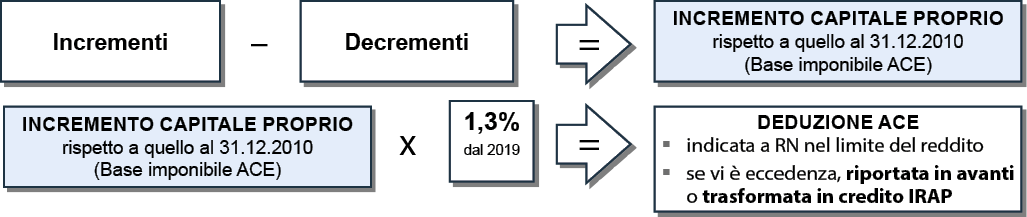 31
Normativa
Decreto Legge 24/06/2014 n. 91 art. 19
Decreto Legge 06/12/2011 n. 201 art. 1
Gli incrementi e i decrementi sono quelli verificatisi dall'1.1.2011 al 31.12 dell'anno in cui si calcola l'agevolazione.
L'Agenzia Entrate ha specificato che, qualora il reddito sia capiente, è obbligatorio l'utilizzo dell'intera ACE. In mancanza, la quota ACE non utilizzata non potrà essere riportata.
Nel caso in cui la deduzione ACE sia superiore al reddito non si determina una perdita, ma l'eccedenza della deduzione è alternativamente:
riportata nei periodi successivi;
convertita in credito IRAP pari all'eccedenza moltiplicata per l'aliquota IRES.
Il credito d'imposta oggetto di conversione, indicato nel mod. IRAP, va scomputato dell'imposta dovuta e ripartito in 5 anni. La trasformazione può riguardare solo l'ACE maturata nel periodo e non quella degli anni precedenti.





In caso di periodo superiore o inferiore all'anno, la base ACE va ragguagliata alla durata del periodo (Art. 2, DM 3.8.2017).
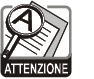 32
Individuazione e quantificazione incrementi
Conferimenti in denaro:
Sono inclusi anche:
la rinuncia al finanziamento da parte dei soci
la compensazione dei crediti per aumenti di capitale
il conferimento del capitale sociale in sede di costituzione, purché in denaro
i versamenti a fondo perduto o in conto capitale
i versamenti dei soci per sovrapprezzo quote

Accantonamenti di utili a riserva, esclusi quelli alle riserve non disponibili:
Sono esclusi gli accantonamenti alle riserve:
derivanti dalla valutazione delle partecipazioni con il metodo del patrimonio netto
per utili su cambi non realizzati
di rivalutazione
dei soggetti IAS
Sono inclusi gli accantonamenti alla riserva legale e riserve indivisibili delle cooperative

Ragguaglio dei conferimenti in denaro
Gli incrementi dell'anno in corso diversi dall'accantonamento utili rilevano a partire dalla data dell'effettivo conferimento, gli incrementi intervenuti negli anni precedenti rilevano tuttavia per intero.
33
Individuazione e quantificazione incrementi
Il ragguaglio non si applica per l'ACE innovativa 2021 i cui conferimenti rilevano sempre per l'intero importo.
34
ACE-specificità Cooperative
INCREMENTI
Per le Cooperative rilevano anche:
35
D.L. N°73 DEL 25 MAGGIO 2021
(Decreto sostegni bis) art. 19, commi 2-7
 
Ace Innovativa
36
Nell'ambito del D.L. n.73/2021 c.d. "Decreto Sostegni-bis" è contenuta la disciplina dell'ACE c.d. "innovativa" che prevede:
l'aumento al 15% della percentuale utilizzabile per il calcolo del rendimento nozionale riferito alla variazione in aumento del capitale proprio verificatasi nel 2021;
la possibilità di fruire dell'agevolazione (in via anticipata) sotto forma di credito d'imposta;
la possibilità di cedere il predetto credito, in alternativa all'utilizzo in compensazione dello stesso.
Recentemente l'Agenzia delle Entrate ha:
approvato il modello utilizzabile per comunicare la fruizione del citato credito d'imposta;
definito le modalità di cessione dello stesso.
In particolare, la comunicazione in esame può essere spedita all'Agenzia dal 20.11.2021 fino al 30.11.2022 (termine di presentazione del mod. REDDITI 2022).
L'ACE è un'agevolazione fiscale finalizzata ad incentivare la capitalizzazione delle imprese e consiste in una deduzione dal reddito dell'impresa.
La deduzione è calcolata applicando alla variazione in aumento del capitale proprio alla fine dell'esercizio rispetto a quello esistente al 31.12.2010 un coefficiente pari all'1,3% (aliquota in vigore dal 2019). Nel corso degli anni di vigenza dell'agevolazione, il coefficiente applicato alla base ACE (incremento del capitale proprio) si è progressivamente ridotto, fermo restando che in ciascun periodo di imposta l'ACE viene determinata applicando il coefficiente a tutto l'incremento di capitale intervenuto dal 31.12.2010 alla fine di ciascun esercizio.
37
ACE-specificità Cooperative
Individuazione e quantificazione decrementi

Rilevano per l’intero importo. Ad esempio:
la distribuzione di riserve di utili
la distribuzione di riserve di capitali
Non costituiscono riduzioni ai fini ACE:
La riduzione del Patrimonio Netto in conseguenza di perdite
La distribuzione dell’utile d’esercizio in sede di approvazione del bilancio (in quanto l’utile, non accantonato a riserva, non ha rilevato quale incremento)
Disposizioni specifiche si applicano in caso di acquisto di azioni proprie.
La variazione in aumento del capitale proprio non ha effetto fino a concorrenza dell'incremento delle consistenze dei titoli e valori mobiliari diversi dalle partecipazioni rispetto a quelli risultanti dal bilancio al 31.12.2010.

Limite patrimonio netto

Dopo aver effettuato la somma algebrica di incrementi e decrementi rilevanti e tenuto conto di eventuali riduzioni connesse a norme anti elusive, prima di applicare l'aliquota del rendimento nozionale per il calcolo della deduzione ACE, va considerato il minor importo tra la variazione in aumento del capitale e il patrimonio netto di fine esercizio, che costituisce il limite di fruizione dell'agevolazione.
A tal fine nel patrimonio netto è incluso l'utile/perdita d'esercizio dell'anno oggetto di calcolo. L'utile che concorre al patrimonio netto va calcolato tenendo conto dell'IRES calcolata senza considerare l'agevolazione ACE (IRES teorica).
Il limite del patrimonio netto non si applica per l'ACE innovativa.
38
D.L. n°73 del 25 Maggio 2021 
(Decreto Sostegni Bis) Art. 19, commi 2-7
Con l'introduzione della cd. ACE innovativa (o super ACE) si prevede il potenziamento dell'agevolazione attraverso un rilevante incremento del coefficiente che viene portato al 15%. Tale coefficiente potenziato si applica soltanto agli incrementi intervenuti nel 2021 (periodo di imposta successivo a quello in corso al 31.12.2020).
In pratica, l'incremento di capitale proprio (al netto di eventuali decrementi) per determinare l'ACE 2021 è pari alla somma dei seguenti due differenti strati di incremento di capitale proprio:
incremento del capitale proprio dal 31.12.2010 al 31.12.2020 calcolato con le usuali regole ACE e al quale si applica il coefficiente dell'1,3%;
incremento del capitale proprio dall'1.1.2021 al 31.12.2021, calcolato con nuove regole e al quale si applica il nuovo coefficiente del 15%, nel limite massimo di € 5 milioni. Per gli incrementi eccedenti € 5 milioni si applicano le regole dell'ACE ordinaria










Limitatamente all'incremento verificatosi nel 2021 è altresì prevista la possibilità di fruizione dell'agevolazione, in alternativa alla deduzione in dichiarazione redditi, tramite riconoscimento di un credito d'imposta.
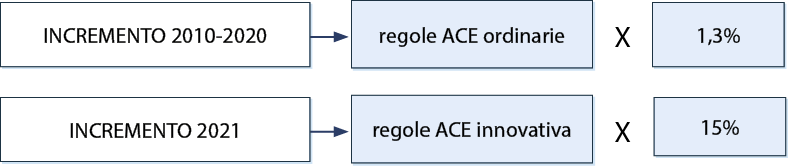 39
D.L. n°73 del 25 Maggio 2021 
(Decreto Sostegni Bis) Art. 19, commi 2-7
L'ACE innovativa si applica analogamente all'ACE ordinaria sia ai soggetti IRES, sia ai soggetti IRPEF.
INCREMENTO DEL CAPITALE PROPRIO PER IL 2021
Per il calcolo dell'incremento di capitale proprio dall'1.1.2021 al 31.12.2021 si applicano le seguenti nuove disposizioni:
gli incrementi di capitale rilevano sempre a partire dal primo giorno del periodo d'imposta senza differenziazione rispetto al tipo di incremento; di conseguenza un conferimento in denaro eseguito a fine esercizio ha rilevanza per l'intero importo, senza effettuare alcun ragguaglio;
la variazione in aumento del capitale proprio rileva fino all'importo massimo di € 5 milioni;
non si applica il limite costituito dal patrimonio netto di fine esercizio.
Per i decrementi è confermata la rilevanza dall'inizio del periodo d'imposta.

CREDITO D'IMPOSTA ACE E COMUNICAZIONE ALL'AGENZIA DELLE ENTRATE
L'ACE riferita all'incremento di capitale 2021, agevolata al 15%, può essere fruita "trasformando" la deduzione in credito d'imposta il quale viene determinato applicando all'importo dell'agevolazione l'aliquota IRES in vigore per il 2020 (in generale 24%) o le aliquote IRPEF a scaglioni in vigore per il medesimo anno.
Il credito d'imposta è utilizzabile:
previa comunicazione all'Agenzia delle Entrate che autorizza l'utilizzo del credito, con l'apposito modello Comunicazione per la fruizione del credito d'imposta ACE (Comunicazione ACE) che può essere presentato dal 20.11.2021; il modello può essere presentato più volte con riferimento a successivi incrementi di capitale proprio;
dal giorno successivo al conferimento in denaro, alla rinuncia o alla compensazione di crediti o alla delibera assembleare di destinazione dell'utile a riserva.
40
D.L. n°73 del 25 Maggio 2021 
(Decreto Sostegni Bis) Art. 19, commi 2-7
A seguito dell'invio del modello Comunicazione ACE, è rilasciata la consueta ricevuta di presentazione. Con successiva ricevuta, entro 30 giorni dalla presentazione della comunicazione, l'Agenzia delle Entrate comunica ai richiedenti il riconoscimento o il diniego del credito d'imposta.
Il credito d'imposta può essere utilizzato in F24 senza limiti di importo, può essere ceduto o infine chiesto a rimborso in dichiarazione, non è tassato né ai fini del reddito d'impresa, né ai fini IRAP e va indicato nella dichiarazione dei redditi.
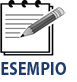 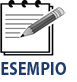 41
D.L. n°73 del 25 Maggio 2021 
(Decreto Sostegni Bis) Art. 19, commi 2-7
Il credito d’imposta utilizzabile è pari a 27.000 x 24% = 6.480 e il modello Comunicazione ACE è così compilato:
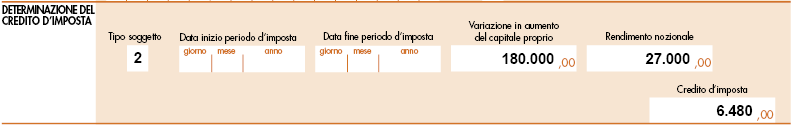 42
Decreto – legge 30 dicembre 2021, n. 228:
il ”c.d. Milleproroghe” art. 3 comma 1
L’art. 3 del c.d. Decreto Milleproroghe per il 2022 (D.L. 30 dicembre 2021, n. 228 in G.U. n. 309 del 30-12-2021), rubricato “Proroga di termini in materia economica e finanziaria”, stabilisce al primo comma : “il termine di cui all’articolo 106, comma 7, del decreto-legge 17 marzo 2020, n. 18, Decreto Cura Italia convertito, con modificazioni, dalla legge 24 aprile 2020, n. 27, relativo allo svolgimento delle assemblee di società ed enti, è prorogato al 31 luglio 2022”, termine entro il quale le assemblee delle società di capitali potranno continuare a svolgersi con le modalità emergenziali, mediante il sistema dell’audio-video conferenza.
In conseguenza della proroga, mediante un’apposita previsione contenuta nell’avviso di convocazione, può essere stabilito, anche in deroga a clausole statutarie, che dispongono diversamente, che nelle società di capitali e nelle cooperative: l’assemblea si possa svolgere “a distanza”.
L’avviso di convocazione delle assemblee delle società di capitali e delle cooperative prevede che:
il voto sia espresso in via elettronica o per corrispondenza;
nelle cooperative riferite al modello s.r.l., in deroga alla previsione dell’art.2479, comma 4, c.c. anche mediante consultazione scritta o per consenso espresso per iscritto,
l’intervento in assemblea avvenga mediante mezzi di comunicazione;
l’assemblea si svolga, anche esclusivamente mediante mezzi di comunicazione che garantiscano l’identificazione dei partecipanti, la loro partecipazione e l’esercizio del diritto di voto senza la necessità che si trovino nel medesimo luogo, ove previsti, il presidente, il segretario o il notaio verbalizzante (art. 106 commi 2 e 3 Decreto Cura Italia).
si possa designare il rappresentante designato (art 106 comma 6) anche per le banche popolari le società cooperative e le mutue assicuratrici, anche in deroga alle disposizioni normative statutarie.
43
Title Lorem Ipsum